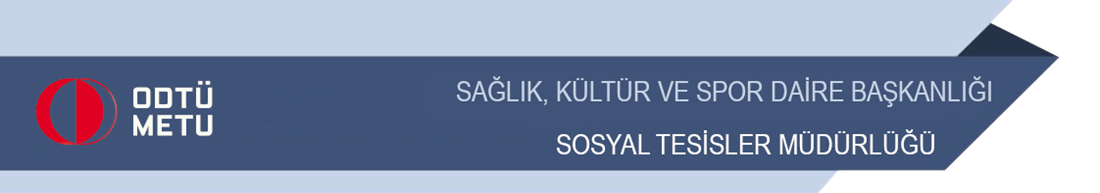 2946 SAYILI KAMU KONUTLARI YÖNETMELİĞİ
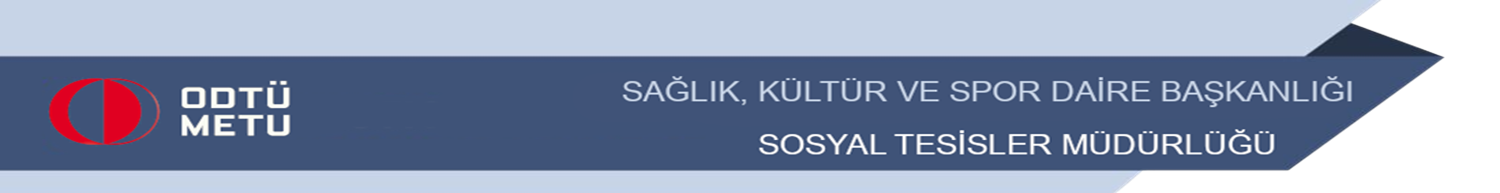 KAMU KONUTLARI YÖNETMELİĞİ
Amaç
Bu Yönetmeliğin amacı, 2946 sayılı Kamu Konutları Kanununun 2 nci maddesinde belirtilen kurum personeline kamu konutlarının tahsis şekli, oturma süresi, kira, bakım, onarım ve yönetimine ait usul, esas ve şartlar ile uygulamaya dair diğer hususları tespit etmektir.
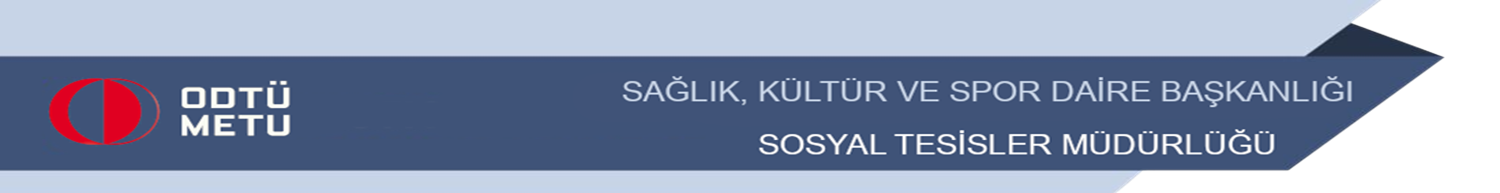 Kapsam
	Bu Yönetmelik, 2946 sayılı Kamu Konutları Kanununun 2 nci maddesinde sayılan kamu kurum ve kuruluşları personelinin yararlanması için yurt içinde ve yurt dışında inşa ettirme, satın alma ve kiralama suretiyle sağladıkları kamu konutlarını kapsar.
	Kurum ve kuruluşlarınca bir bölümü kamu konutuna tahsis edilen hizmet binalarındaki konutlar hakkında da bu Yönetmelik hükümleri uygulanır.
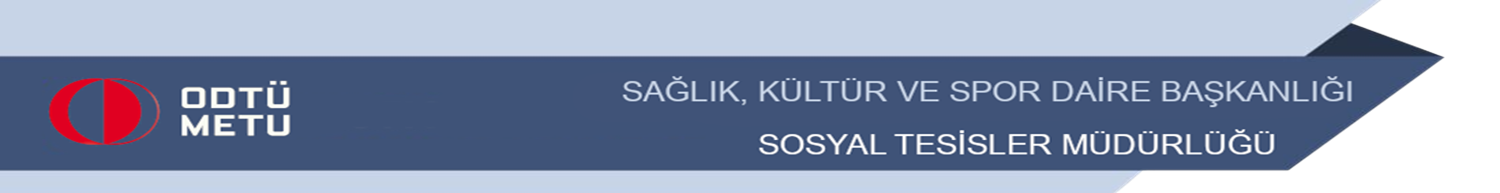 Kamu Konutlarının Türleri
Kamu konutları tahsis esasına göre aşağıda  belirtilen dört gruba ayrılır.

1- Özel Tahsisli Konutlar
2- Görev Tahsisli Konutlar
3- Sıra Tahsisli Konutlar
4- Hizmet Tahsisli Konutlar
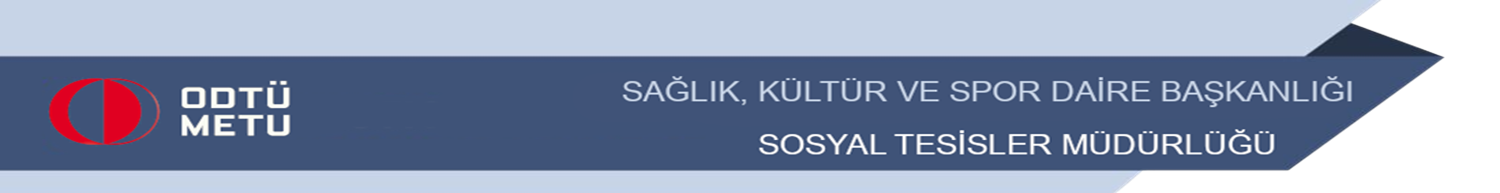 1- Özel tahsisli konutlar
Yönetmeliğe ekli (1) sayılı cetvelde gösterilen ve temsil özelliği olan makam ve rütbe sahiplerine tahsis edilen özel nitelikteki konutlardır.
Özel tahsisli konutların tahsisinde ayrıca tahsis kararı alınmaz, bu göreve seçilme veya atanma yeterlidir.
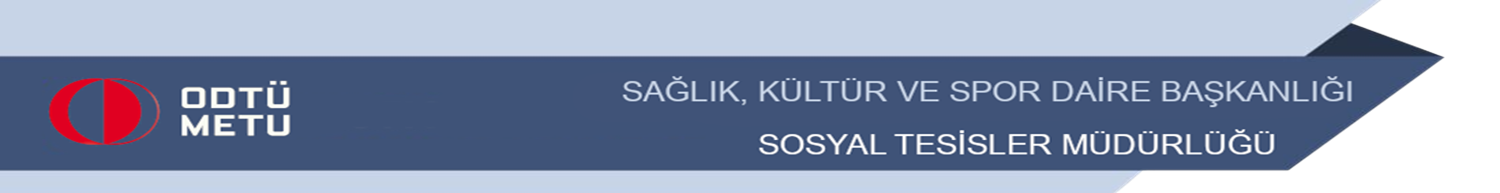 (1) Sayılı CetvelÖZEL TAHSİSLİ KONUTLARA – Temsil özelliği olup kira bedeli alınmayacak olanlar,1 – Cumhurbaşkanı. (...)(1) Başbakan,2 – Yurt dışındaki büyükelçiler, daimi delegeler, maslahatgüzarlar, askeri temsil heyetleri başkanları ve başkonsoloslar.B – Kamu Konutları Kanunu'na göre, kira bedeli alınacak makam sahipleri:1 – Bakanlar,2 – Yüksek Yargı Organları,a) Anayasa Mahkemesi Başkanı,b) Yargıtay Başkanı,c) Danıştay Başkanı,d) Uyuşmazlık Mahkemesi Başkanı,e) Sayıştay Başkanı,f) Yargıtay Cumhuriyet Başsavcısı ile Danıştay Başsavcısı,g) (Değişik : 8/6/1998 - 98/11260 K.; Mülga: 26/11/2002-2002/4918 K.)3 – Yüksek Öğretim Kurulu Başkanı.4 – (Değişik : 1.9.1986 - 86/10974 K.) (...)(2) Milli Güvenlik Kurulu Genel Sekreteri,5 – (Değişik : 8/6/1998 - 98/11260 K.)a) (Değişik:RG-7/2/2019-30679-C.K.-717/1 md.) Bakan Yardımcıları,b) (Mülga: 26/11/2002-2002/4918 K.)c) (Ek:RG-7/2/2019-30679-C.K.-717/1 md.) Müsteşarlar.6 – (Değişik : 1/9/1986 - 86/10974 K.) Diyanet İşleri Başkanı, Merkez Bankası Başkanı,7 – İl Valileri, Emniyet Genel Müdürü (3)8 – Kaymakamlar,
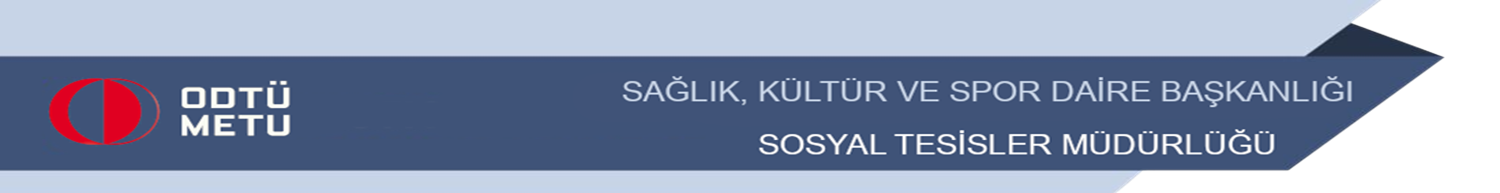 2-Görev Tahsisli Konutların Tahsis Şekli
Yönetmeliğe ekli (2) sayılı cetvelde belirtilenlere, Personele görevinin önemi ve özelliği ile yetki ve sorumlulukları gereği tahsis edilen konutlar.
Ancak (3) sayılı cetvelde gösterilen makam ve rütbe sahiplerine tahsiste ayrıca tahsis kararı alınmaz, atama kararı aynı zamanda tahsis kararını da kapsar.
Kamu kurum ve kuruluşlarında, ataması merkezden yapılan personele, merkezde kurulan yetkili konut dağıtım komisyonunca görev tahsisli konut tahsis edilebilir.
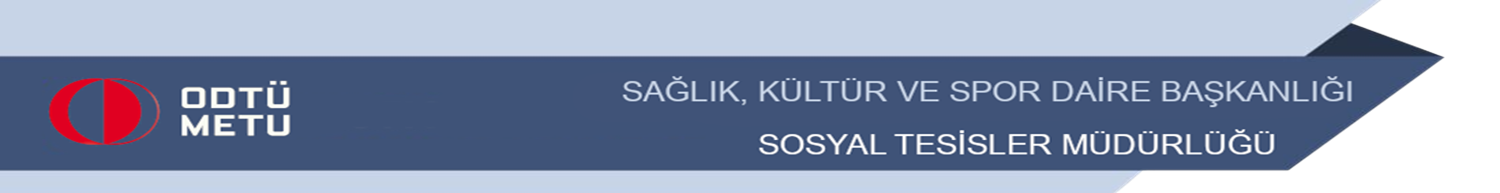 Görev tahsisli Konutlar, Yönetmeliğe ekli (2) sayılı cetvel III. Grup
Yüksek Öğretim Kurumları:

A – Genel:
Rektör, Rektör Yardımcısı, Dekan, Dekan Yardımcısı, Bölüm Başkanı, Ana Bilim Dalı Başkanı, Yüksek Okul Müdürü, Enstitü Müdürü, Yüksek Okul Müdür Yardımcısı, Enstitü Müdür Yardımcısı, Profesör, Doçent, Yardımcı Doçent, Öğretim Görevlisi, Genel Sekreter, Genel Sekreter Yardımcısı, Fakülte Sekreteri, Daire Başkanı, Hukuk Müşaviri, Hastane Baştabibi, Hastane Müdürü, Şube Müdürü, Hastane Müdür Yardımcısı,
B – Yüksek Öğretim Kurulu:
Başkan Vekili, Raportör Üye, Üye, Genel Sekreter, Genel Sekreter Yardımcısı, Daire Başkanı, Hukuk Müşaviri,
C – Üniversiteler Arası Kurul:
Genel Sekreter, Genel Sekreter Yardımcısı,
D – Öğrenci Seçme ve Yerleştirme Merkezi:
Genel Sekreter, Müdür.
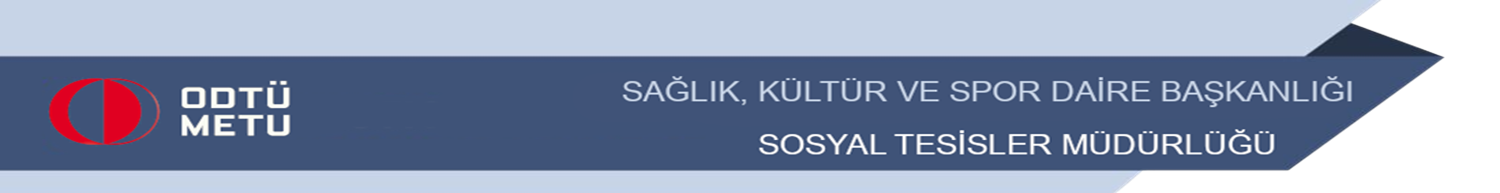 3-Sıra Tahsisli Konutların Tahsis Şekli
Yönetmeliğe ekli (4) sayılı cetvelde belirtilen puanlama cetveli esas alınarak konut dağıtım komisyonunca hak sahiplerine tahsis edilir. Hak sahiplerinin puanlarının eşit olması halinde, hizmet süresi fazla olana, hizmet süresi de eşit ise, yetkili ev dağıtım komisyonunca ad çekme yoluyla, konut tahsis edilir.
Konutların herhangi bir nedenle boşalması halinde fiilen boşaltıldığı tarihten itibaren en geç (30) gün içinde Yönetmelik hükümlerine göre hak sahiplerine tahsis edilmesi gerekir.
Sıra tahsisli konutların hak sahiplerine tahsisi, merkezde kurulan yetkili konut dağıtım komisyonunca yapılır.
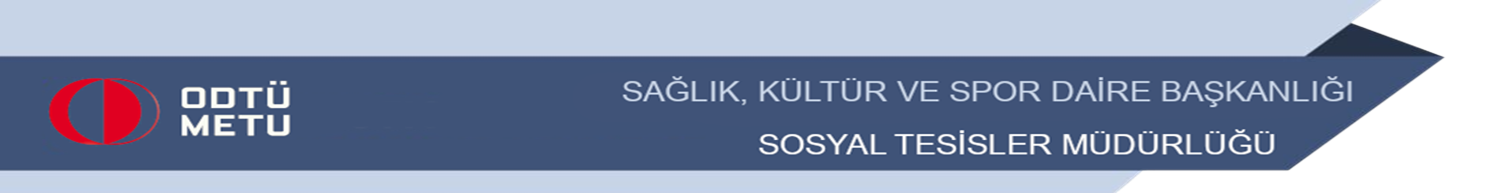 SIRA TAHSİSLİ KONUTLARIN PUANLAMA CETVELİ (4 sayılı cetvel)

Personelin 2946 sayılı Kamu Konutları Kanunu kapsamına giren kurum ve kuruluşlarda geçen hizmet süresinin her yılı için (+ 5) puan,
Personelin, 2946 sayılı Kamu Konutları Kanunu kapsamında olan kurum ve kuruluşlarda, daha önce konuttan yararlandığı her yıl için (-3) puan,
Personelin eşi için (+ 6) puan,
Personelin kanunen bakmakla yükümlü olduğu çocuklarının her biri için (+ 3) puan, (yalnız iki çocuğa kadar),
Personelin, eşi ve çocukları dışında, kanunen bakmakla mükellef bulunduğu ve konutta birlikte oturacağı her aile ferdi için (+ 1) puan,
Personelin, aylık ve özlük hakları ile ilgili gelirleri hariç olmak üzere, kendisinin ve kanunen bakmakla mükellef bulunduğu ve konutta birlikte oturacağı aile fertlerinin, konut kira gelirleri dışındaki diğer tüm sürekli gelirlerinin yıllık toplamının, 15.000 gösterge rakamının memur maaş katsayısı ile çarpımı sonucu bulunacak miktarı geçmesi halinde (-1) puan,
Personelin, 2946 sayılı Kamu Konutları Kanunu kapsamına giren kurum ve kuruluşlarda konut tahsisi için beklediği her yıl için (+ 1) puan
Personelin kendisinin, eşinin, çocuğunun ve kanunen bakmakla mükellef bulunduğu ve konutta birlikte oturacağı aile fertlerinden, konutun bulunduğu il veya ilçenin belediye ve mücavir alan sınırları içinde oturmaya elverişli konutu olanların her konut için (- 15) puan,
Personelin kendisinin, eşinin, çocuğunun ve kanunen bakmakla mükellef bulunduğu ve konutta birlikte oturacağı aile fertlerinden, aynı il veya ilçede  (i) bendi kapsamı dışında kalan yerler ile başka il veya ilçelerde oturmaya elverişli konutu olanların her konut için (-10) puan.
Yüzde kırk ve üzerinde engelli olduğunu yetkili sağlık kurullarından alınan rapor ile belgelendiren engelli personel ile kanunen bakmakla mükellef bulunduğu ve konutta birlikte oturacağı her bir engelli aile ferdi (eş ve çocuk dahil) için     (+ 40) puan,
Gaziler ile şehit yakınlarının (eş, çocuk, anne, baba ve kardeş) her biri için (+ 40) puan,
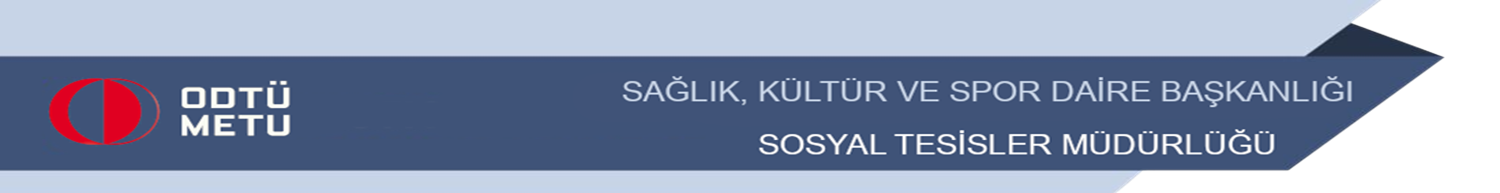 4-Hizmet Tahsisli Konutların Tahsis Şekli
Hudut karakolu, istasyon, haberleşme, gözlem, araştırma, inşaat mahalli gibi meskün yerlerden uzak, sosyal ve ekonomik zorlukları olan, ulaşım ve iskan imkanları kısıtlı yerlerde, normal çalışma saatleriyle sınırlandırılması kabil olmadan görev başında bulundurulması gerekli olan personel, 
İlgili kanunlarca kendilerine zata mahsus taşıt tahsis edilen makam ve rütbe sahiplerinin makam şoförü ve koruma görevlileri,
Kamu konutlarında görevli kapıcı, kaloriferci gibi personel için inşa veya tefrik edilerek tahsis edilen bina, baraka, prefabrik yapı, şantiye eklentisi, tadil edilmiş veya edilmemiş karavan, kulübe ve benzeri konutlardır.
Normal çalışma saatleri ile sınırlandırılması kabil olmadan görev başında bulunması gereken personele verilen lojmanlardır. Hizmet tahsisli konutlar yetkili makam tarafından tahsis edilir.
Kamu konutlarından yararlanamayacaklar
Kendisine konut tahsis edilen biriyle evli bulunanlar bu konutta oturdukları sürece kamu konutlarından yararlanamazlar.
KONUTTA BİRLİKTE OTURABİLECEKLER
Konutlarda oturanların yanlarında yalnız kendisinin veya eşinin usül ve füruu ile üçüncü dereceye (üçüncü derece dahil) kadar hısımları veya gelenek, görenek ve ahlak kuralları gereği, korumak ve bakmakla yükümlü bulundukları, kimseler oturabilir.
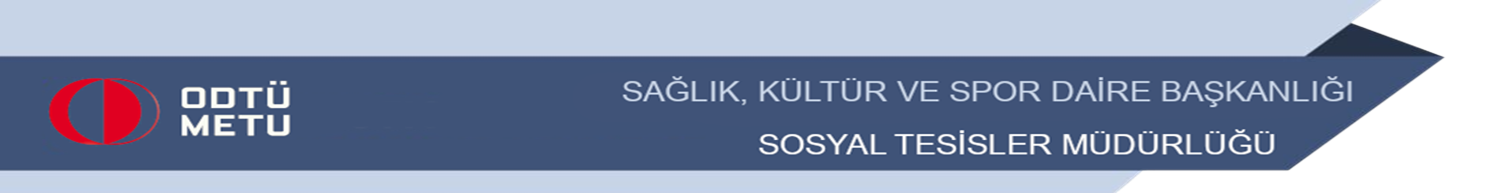 KONUT TAHSİS TALEBİ VE DEĞERLENDİRİLMESİ
Mal Bildiriminde Bulunulması Hakkında Yönetmelik uyarınca verilen mal bildirimleriyle karşılaştırılması için mal bildirimlerinin verileceği mercilere gönderir. Karşılaştırma işlemi sonuçlandıktan sonra, konut tahsis işlerini yürütmekle görevlendirilen birimde, beyannamedeki bilgileri göre ek (4) sayılı cetveldeki puanlar dikkate alınır ve her yıl Ocak ayı içinde gerekli değerlendirme bilgi-sayar ortamında yapılarak toplam puana göre sıra cetveli düzenlenir. Sonuç bir yazı ile ilgili personele veya bu personele duyurulmak üzere görev yaptığı birime bildirilir. Beyanname, sıra cetveli ve diğer belgeler saklanır.Göreve yeniden veya ilk defa atananların konut tahsis talepleri, ataması Ocak ayı içinde yapılmış ise o yıl, aksi halde boş konut yok ise müteakip yılda değerlendirilir ve puanlaması yapılır.Beyannameyi kasten noksan veya yanlış doldurduğu anlaşılanlar hakkında kanuni kovuşturma yapılır ve bunlara konut tahsis edilemez.
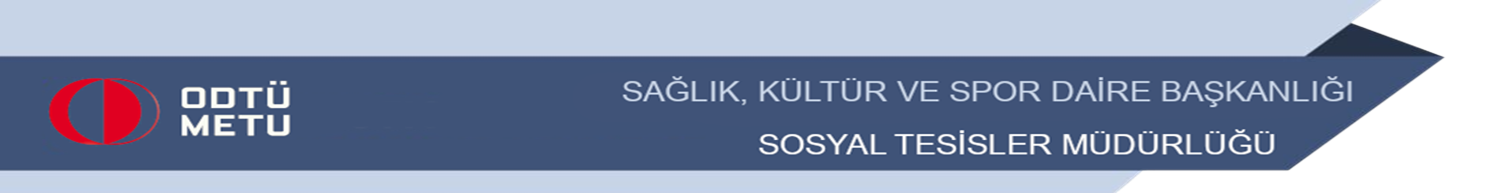 BEYANNAMEDEKİ DEĞİŞİKLİKLER
Konut tahsis talebinde bulunan personelin durumunda bir değişiklik olduğu takdirde bu değişiklik tarihinden itibaren en geç bir ay içinde, değişikliği gösteren belgeler ile birlikte ek bir beyanname ile ilgili amire bildirilir.

KONUT TAHSİSİNİN BİLDİRİLMESİ

Yetkili makamın veya ilgili konut dağıtım komisyonunun konut tahsis kararı, tahsisin yapıldığı tarihten itibaren en geç on gün içinde, görevli birim tarafından bir yazı ile konut tahsis edilen personele bildirilir.
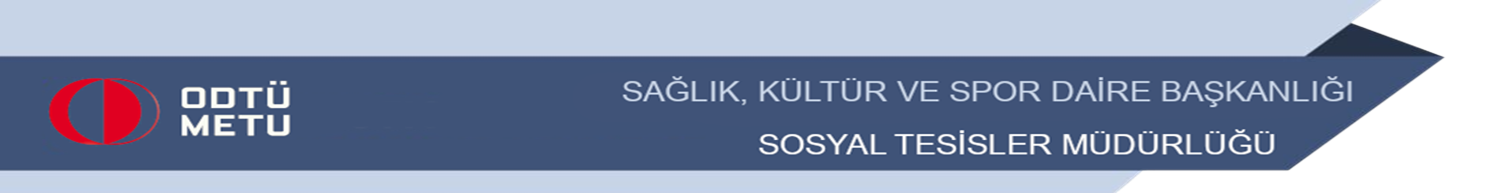 Konut tahsis edilen personele, konutun teslim tarihinden itibaren hesaplanacak kira bedeli, müteakip ayın aylık veya ücretinden bu ayın kirası ile birlikte bordro üzerinde gösterilmek suretiyle tahsil edilir.
Konutlar, konut yönetimine yetkili birimce,  "Kamu Konutları Giriş Tutanağı" düzenlenerek teslim edilir. Bu tutanakların aslı konut tahsis dosyasında saklanır ve bir örneği de kiracıya verilir. Tutanağa, konutta bulunan demirbaş eşya ve mefruşatın  hazırlanan bir listesi eklenir.
Bu tutanak, konuta girişte kira sözleşmesi ve çıkışta ise, geri alma ve bütün borçlarından ve dava haklarından kurtulma yerine geçer.
Konut tahsis edilmeden ve tahsis kararı bildirilmeden, konutun anahtarı teslim edilmez ve konuta girilemez.
Konut tahsis edilenler, konutu teslim aldıkları tarihten itibaren kira öder.
Kendisine konut tahsis edilen personel, tahsis kararının tebliğ tarihinden itibaren, meşru mazeret dışında, en geç 15 gün içinde Yönetmeliğe ekli kamu konutları tutanağını imzalayıp konuta girmediği takdirde, konut tahsis kararı iptal edilir. Bu takdirde, konutun boş kaldığı süre için tahakkuk eden kira bedeli kendisinden tahsil edilir.
Kendisine konut tahsis edilen personel, tahsis kararının tebliğ tarihinden itibaren, meşru mazeret dışında, en geç 15 gün içinde Yönetmeliğe ekli kamu konutları tutanağını imzalayıp konuta girmediği takdirde, konut tahsis kararı iptal edilir. Bu takdirde, konutun boş kaldığı süre için tahakkuk eden kira bedeli kendisinden tahsil edilir.
Konutların Teslimi ve Konutlara Giriş
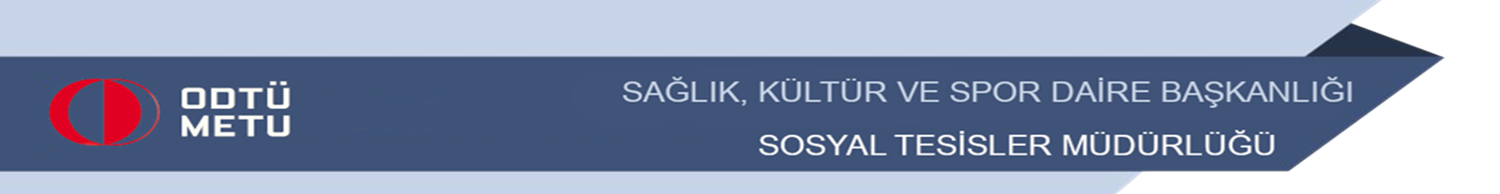 Konut Tahsis Komisyonlarının Kurulması
Komisyonlar kurum veya kuruluşların yetkili makamlarınca belirlenen üç kişiden oluşur. Ayrıca iki yedek üye tespit edilir.
KONUT TAHSİS KOMİSYONLARININ TOPLANMASI VE ÇALIŞMA ESASLARI
Komisyonlar üye tam sayısı ile toplanır ve konut tahsisi isteğinde bulunanlar ile konut tahsisine hak kazandığı anlaşılanların durumunu tetkik eder. Komisyonca, konut tahsisine hak kazananlar için gerekçeli bir karar alınır. Konut tahsis kararları, ekseriyetle verilir. Karar ayrıca tutulacak bir "Karar defteri" ne yazılır. Bir örneği konut tahsis dosyasında saklanır.
Konut tahsis komisyonunun sekreterya işleri, konut tahsis işlemlerini yürüten birimce görevlendirilen personel tarafından yürütülür.
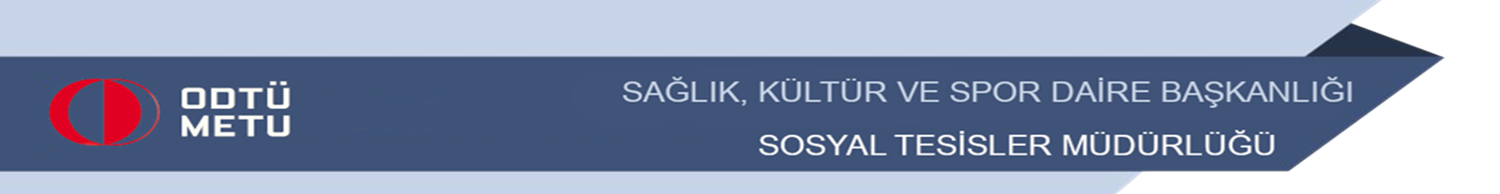 Konutlarda Oturma Süreleri
Özel, görev ve hizmet tahsisli konutlarda, tahsise esas olan görev veya hizmetin devamı süresince oturulabilir.
Görevi gereği hizmet veya görev tahsisli konut tahsis edilenler, bu görevlerinden ayrıldıkları takdirde, kendilerine yapılacak tebliğ tarihinden itibaren iki ay içinde konut boşaltılır. Bunlara Yönetmelik hükümleri çerçevesinde sıra tahsisli konut tahsis edilir.
Sıra tahsisli konutlarda ise oturma süresi beş yıldır.
Ancak,
a)Bu sürenin tamamlanmasından sonra, konuttan yararlanacak başka personelin olmaması halinde, belli bir süre verilmeksizin ve şartlı olarak konutta oturmaya devam edilmesine izin verilebilir.
b) Konuta girmek için sıra bekleyen bulunduğu takdirde, beş yıldan fazla oturma süresi en fazla olandan başlamak üzere, tebliğ tarihinden itibaren 15 (onbeş) gün içinde konut boşaltılır.
c) Görevi gereği hizmet veya görev tahsisli konut tahsis edilenler, bu görevlerinden ayrıldıkları takdirde, kendilerine yapılacak tebliğ tarihinden itibaren iki ay içinde konut boşaltılır. Bunlara Yönetmelik hükümleri çerçevesinde sıra tahsisli konut tahsis edilir.
d) Eşyalı görev tahsisli konutlar, boşaltıldıkları tarihte bu konutlardan yararlanacak kişilerin mevcut olmaması halinde, (2) sayılı cetvelde görev unvanları belirtilen kişilere eşyalı olarak tahsis olunabilir.
Konutların İşletme, Bakım ve Onarım Giderlerinin Karşılanması
.
Bu Yönetmeliğe göre, kamu konutu olarak ayrılan konutların; 

1) 634 sayılı Kat Mülkiyeti Kanununa tabi olmayan kaloriferli konutların ısınma giderleri,
 
2) Borçlar Kanununun 258 nci maddesinde bahsi geçen ve konutların olağan kullanılmasından doğan temizlik ve küçük onarım giderleri dışında kalan asansör, kalorifer, ana duvarlar, çatı, koridor gibi ortak yerlerin bakımı, korunması ve onarımı ile ilgili giderleri,

3) Kalorifer, hidrofor ve asansör gibi ortak tesislerin elektrik ve işletme giderleri,

4) Yönetmeliğin yayımı tarihinden itibaren beş yılda bir boya (yağlı, plastik gibi) ve üç yılda bir badana giderleri, 

b) Özel tahsisli konutların ısınma, işletme, bakım ve onarım giderleri ile demirbaş eşya ve mefruşat giderleri ve konutun aydınlatma, elektrik, su, gaz, temizlik, telefon, kapıcı, ahçı, kaloriferci, bahçıvan ve benzeri giderleri,

c) Görev tahsisli konutlardan (3) sayılı cetvelde belirtilen makam ve rütbe sahiplerine tahsis edilen konutların (a) bendinde belirtilen giderlerine ilave olarak, demirbaş eşya ve mefruşat giderlerinin tamamı ile konutun aydınlatma, elektrik, su, gaz ve benzeri giderlerinin, konutun yüzyirmi metrekaresine isabet eden kısmından fazlası Kamu kurum ve kuruluşlarınca karşılanır.

Konutta oturanlar, kurum ve kuruluşlara ait olup, yapılması uygun görülen onarımların yapılmasına engel olamazlar ve meşru bir mazeret olmadıkça tarihini erteleyemezler.

Konutta oturanların kurumlarının muvafakatını almadan yaptıkları onarım giderleri ödenmez.
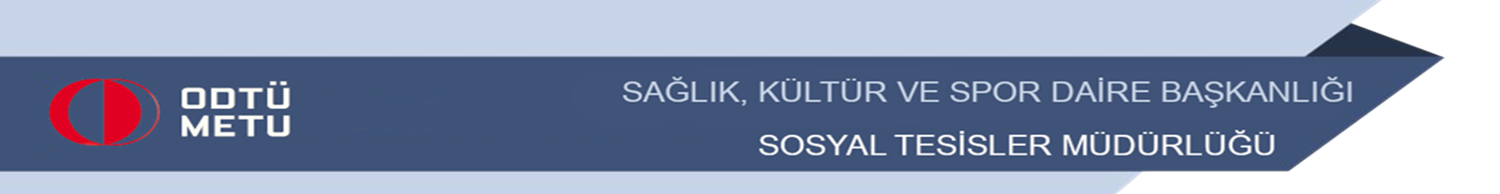 Konut Tahsis Edilenler Tarafından Karşılanacak Giderler
a) Kalorifersiz konutlar ile 634 Sayılı Kat Mülkiyeti Kanununa tabi olan kaloriferli konutların ısınma giderleri,

b) Küçük bakım ve onarım giderleri (Kiracı tarafından kırılan camların takılması, bozulan muslukların değiştirilmesi veya tamir edilmesi ve benzeri işler gibi) ile kötü kullanımdan dolayı meydana gelen zarar ve ziyan giderleri,
c) Ortak kullanım alanları dahil, konutun aydınlatma, elektrik, su, gaz, otomat ve benzeri giderleri,

d) Konutlarda istihdam edilen kapıcı, bahçıvan, kaloriferci, elektrikçi ve benzerleri ile çeşitli ihtiyaçların karşılanması için gerekli olan giderler,

e) Yönetmeliğin 29 uncu maddesine göre, tesbit edilen yakıt ihtiyacından fazla kullanılan yakıt giderleri Konut tahsis edilenler tarafından karşılanır. 

(e) bendinde bahsedilen giderlerin, kurum ve kuruluşlarınca karşılandığı konut blok veya gruplarında, bu giderlerin brüt yüzölçümü oranına göre, her bağımsız bölüme isabet eden kısmının, ait olduğu ayı takibeden ayın ilk 15 günü içinde personelin aylık veya ücretinin ödendiği saymanlığa bildirilerek, Yönetmeliğin 23 üncü maddesi esaslarına göre, tahsil edilmesi sağlanır.
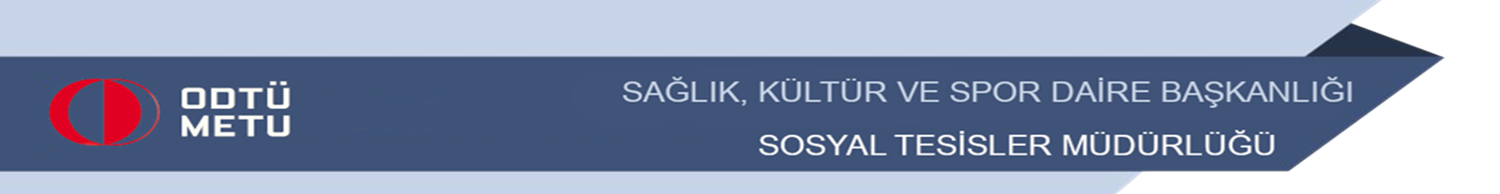 Yakıt İhtiyacının Tesbit Usülü
Kamu konutlarının gereğinden fazla yakılmasından dolayı, kamu kurum ve kuruluşlarınca karşılanması zorunlu yakıt miktarından fazla ihtiyaç duyulan yakıt, konutlarda oturanlar tarafından karşılanır.
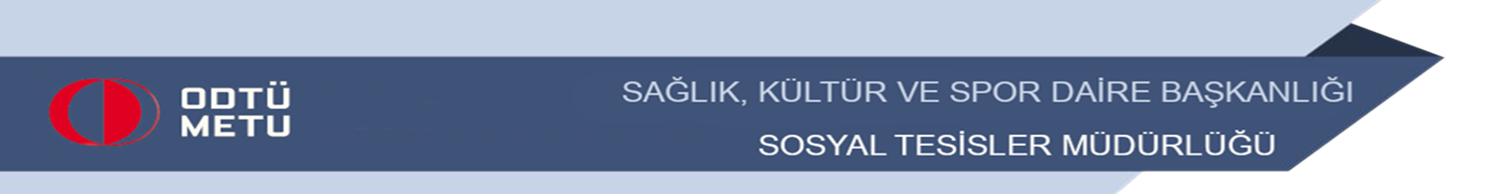 KONUTTAN ÇIKMA, KONUTTAN ÇIKARILMA VE KONUTLARIN YÖNETİMİ

Özel tahsisli, görev tahsisli veya hizmet tahsisli konutlarda oturanlar; tahsise esas görevin son bulduğu tarihten itibaren iki ay; başka kurumda aynı veya eşdeğer bir göreve nakledilenler en geç altı ay içerisinde konutları boşaltmak zorundadırlar.
Sıra tahsisli konutlarda oturanlar, beş yıllık oturma süresinin bitiminden onbeş gün veya yararlanacak personel olmaması nedeniyle oturmaya devam edenler ise çıkması için ilgili idarece yapılan tebligat tarihinden itibaren bir ay içinde; emeklilik, istifa, başka bir yere nakil ve her ne şekilde olursa olsun, memuriyet veya işçi sıfatı kalkanlar, ilişkilerinin kesildiği tarihten itibaren iki ay içinde,
Tahsis yapıldıktan sonra konutta oturma şartlarını haiz olmadıkları anlaşılanlar, kendilerine yapılan tebligat tarihinden itibaren iki ay içinde,
Staj, kurs, tedavi amacıyla görevlerinden geçici olarak ayrılanların aileleri, normal oturma süresini tamamladıkları tarihte,
Konutları boşaltmak ve anahtarlarını, yetkili birime vermek zorundadır. 
Konutta oturanlarda yukarıdaki fıkralara göre, konutun boşaltılmasını gerektiren bir değişiklik olduğunda, durum, personelin bağlı bulunduğu en yakın ve yetkili amirince, değişiklik tarihinden itibaren en geç on gün içinde bir yazı ile ilgili kamu kurum ve kuruluşuna bildirilir.
Konutları boşaltanlar, konutu ve anahtarını bir örneği ek (8) de gösterilen "Kamu Konutlarını Geri Alma Tutanağı" düzenlemek suretiyle ilgili birime teslim etmek zorundadır. Teslim sırasında konutta bulunan demirbaş eşya ve mefruşat listesi idarece kontrol edilir ve noksansız teslim alınır.
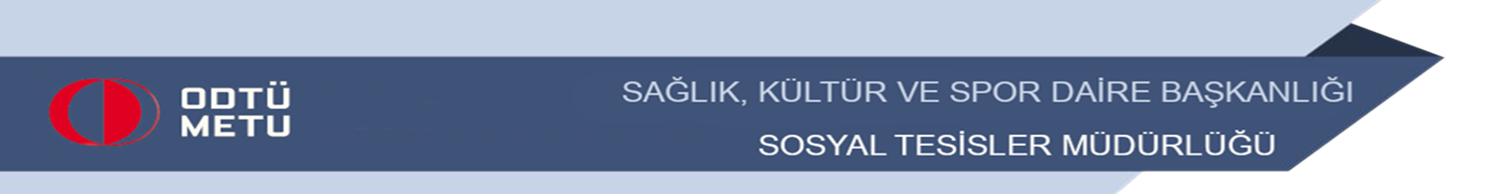 AYLIK KİRA BEDELİNİN TESPİT  VE TAHSİLİ 

Konutların aylık kira bedeli, o yıl için belirlenen aylık kira birim bedelinin, konutun brüt inşaat alanı ile çarpılması suretiyle, ilgili kurum ve kuruluşça tespit edilir. Brüt inşaat alanının yüzyirmi metrekareden fazlası dikkate alınmaz.
Kira bedeli konutun teslim tarihinden itibaren hesaplanır.
Konutların aylık kira bedelleri personelin aylık veya ücretinden peşin olarak ve bordro üzerinden kesilmek suretiyle tahsil edilerek genel bütçeye dahil kurum ve kuruluşlarda Hazine'ye ve diğerlerinde ise kendi bütçelerine irat kaydedilir.
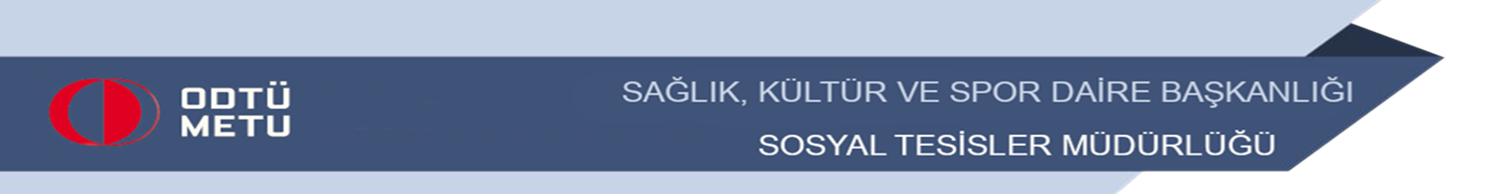 KONUTTAN ÇIKARILMA
Yasal süreler sonunda boşaltılamaz ise tahsise yetkili makam tarafından ilgili mülki veya askeri makamlara başvurulur. Bu başvuru üzerine konut, başka bir bildirime gerek kalmaksızın, kolluk kuvveti kullanılarak, bir hafta içinde zorla boşalttırılır. Zorla boşalttırmaya karşı, idareye ve yargı mercilerine yapılacak başvuru, boşalttırma işleminin icra ve infazını durdurmaz.Konutun tahsisine yetkili makam tarafından kendilerine tahsis yapılmadan konutları işgal edenler veya tahsis yapıldıktan sonra gerçeğe aykırı beyanda bulunduğu anlaşılanlar, konut blok veya gruplarındaki diğer konut sakinlerinin huzur ve sükûnunu bozucu, genel ahlak değerlerini zedeleyici tutum ve davranışlarda bulunanlar ile yönetici veya idare tarafından alınan kararlara uymayanlar ve kendisine yapılan yazılı uyarılara rağmen bu davranışlarında ısrar ettiği tespit edilenler hakkında da yukarıdaki fıkra hükmü uygulanır.
KONUTLARDA OTURANLARIN UYMASI GEREKLİ ESASLAR

a) Konut sakinlerinin huzur ve sükünunu bozucu genel ahlak ve değerlerini zedeleyici tutum ve davranışlarda bulunamazlar,
b)Konutların iyi kullanılması, korunması ve tahribatının önlenmesi ile ilgili önlemlere titizlikle uyarlar,
c) Konutların tamamını veya bir bölümünü, başkalarına devredemezler veya kiraya veremezler,
d) Konutların mimari durumunda ve iç tesisatlarında, kendiliklerinden değişiklik yapamazlar,
e) Konutun bir bölümünde veya bahçede kümes yapamazlar ve ahır hayvanları ile köpek besleyemezler.
Yukarıda belirtilen esaslara uymayanlar, yönetici veya kiracılar tarafından ilgili kuruma bildirilir. İdarece bir yazı ile uyarılan ilgilinin aykırı tutum ve davranışını değiştirmemekte ısrar ettiği tutanakla tespit edilmesi halinde konut tahsis kararı iptal edilerek konuttan çıkartılırlar.
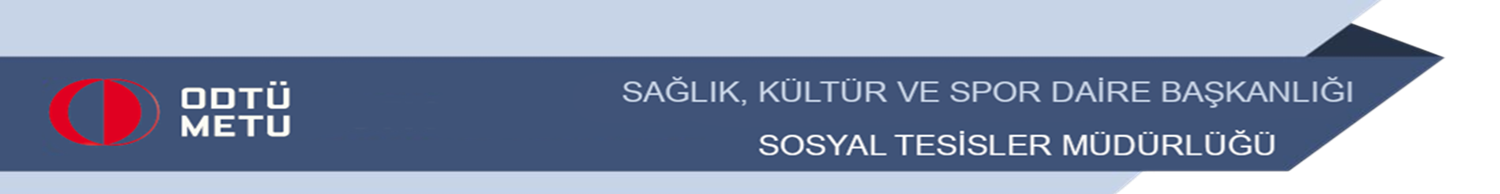 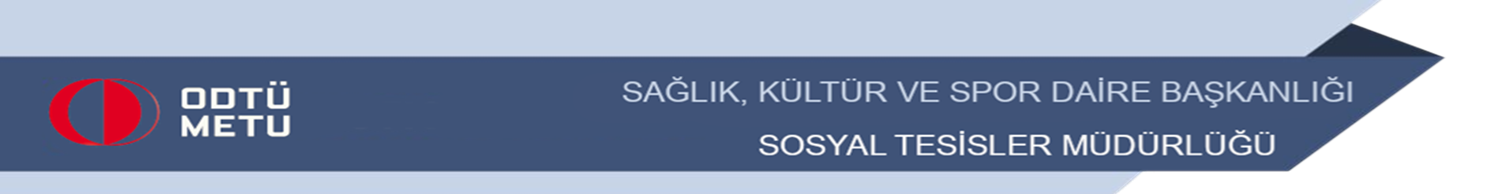 Erdoğan çağlar
Sosyal Tesisler Müdür Vekili